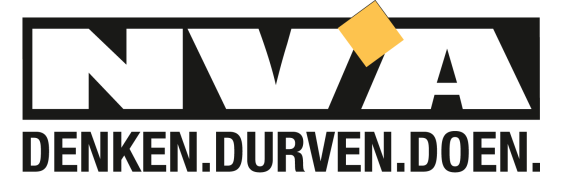 Gesprek Pensioenen - Johan Klaps
N-VA Deurne
28/11/2016
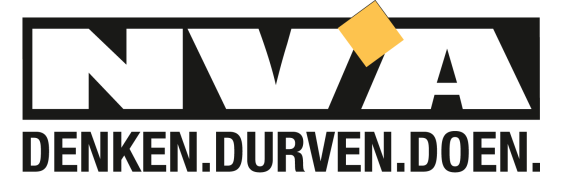 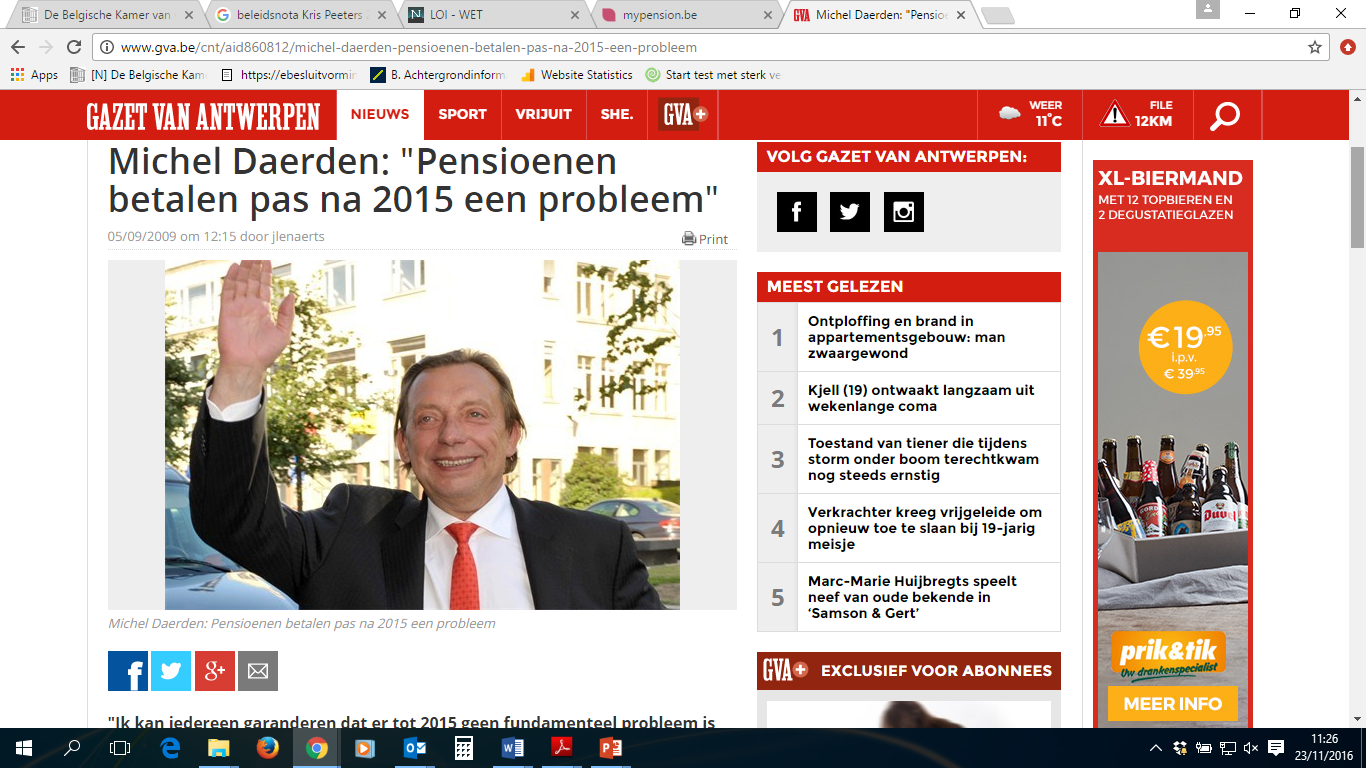 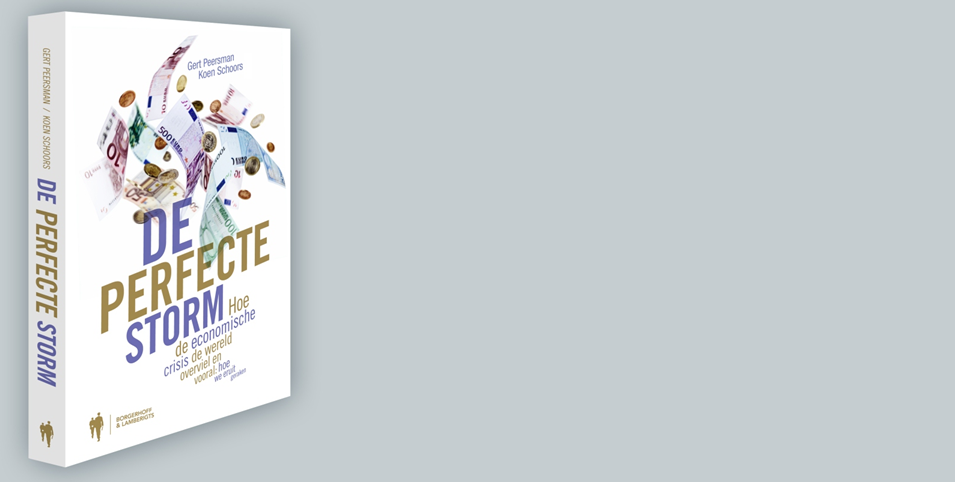 “De vergrijzing is een wereldwijd fenomeen, maar van alle ontwikkelde landen is België één van de slechtst voorbereide.”             
            - Peersman & Schoors in De Perfecte Storm (2012)
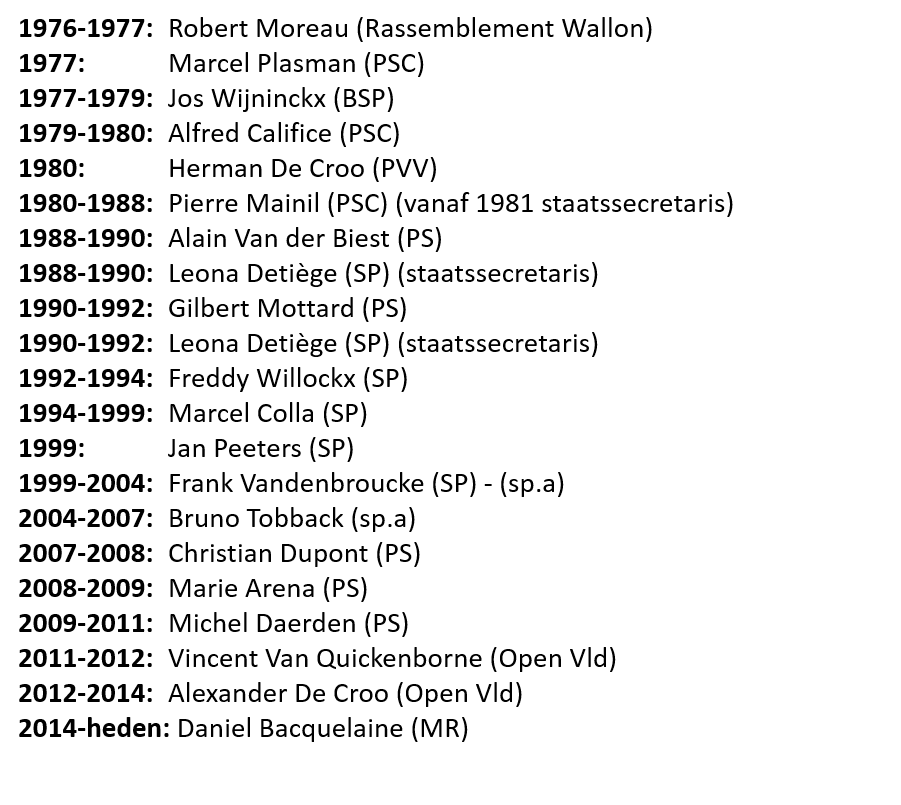 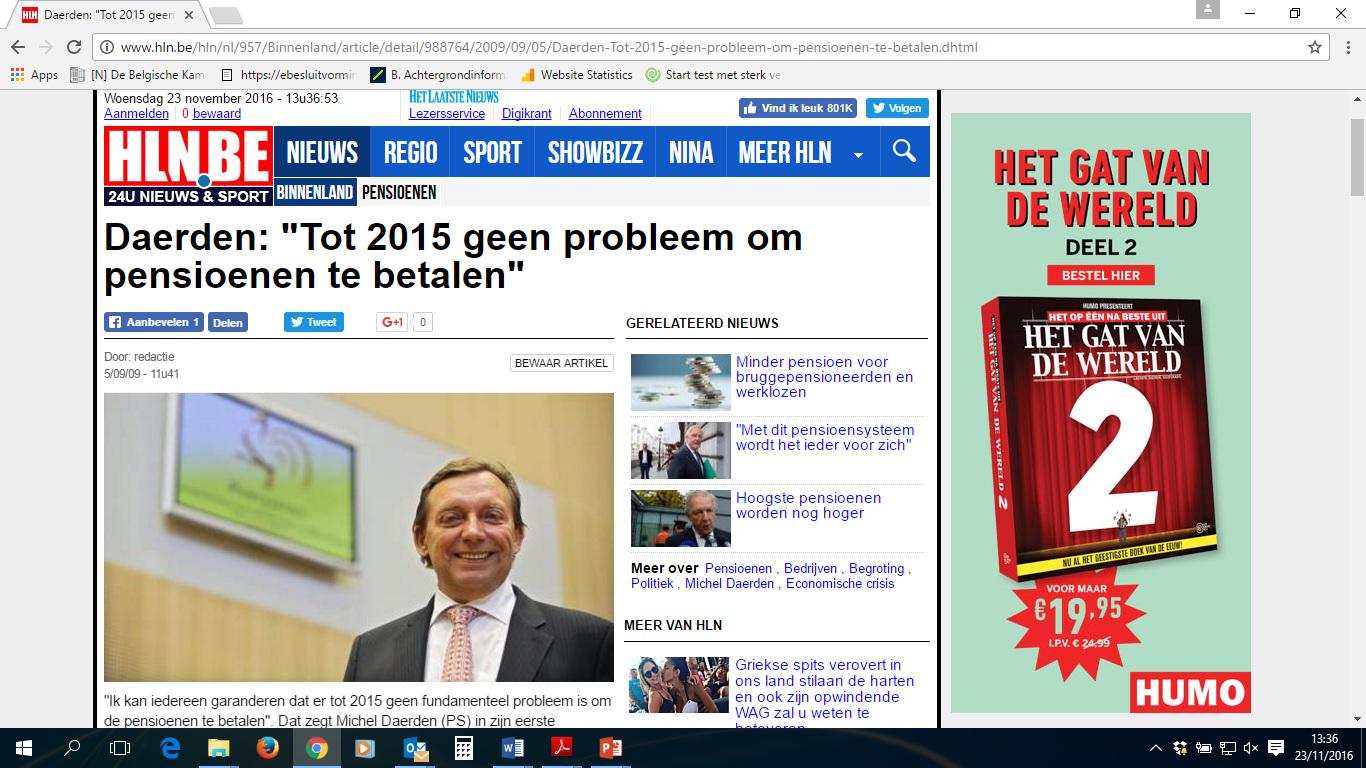 Elders werkt men langer
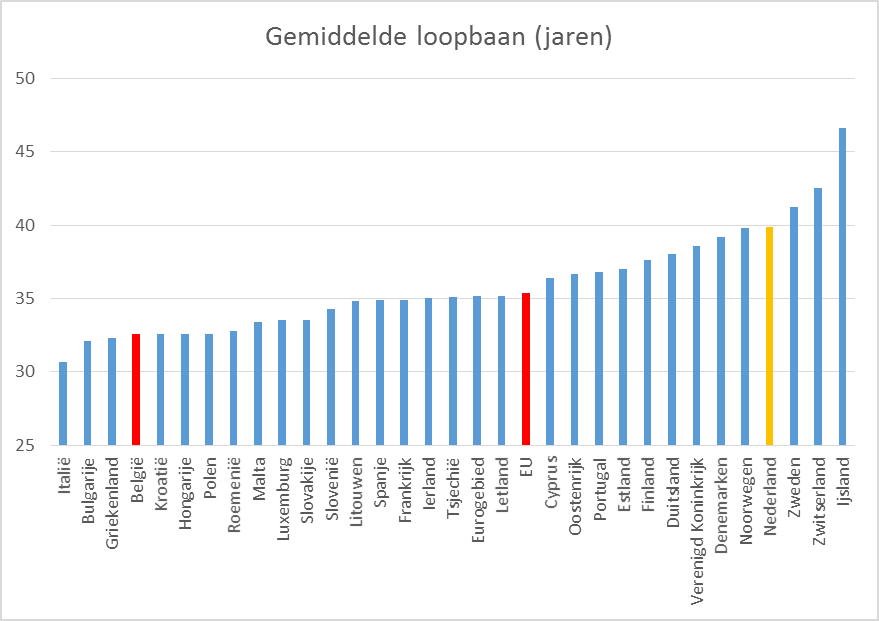 Cijfers: Eurostat
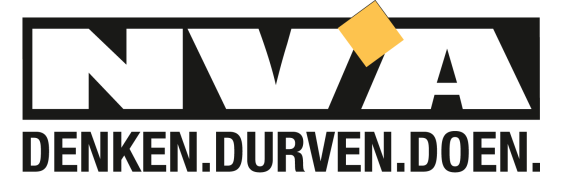 Probleem: vergrijzing bevolking
Verhouding werkenden/gepensioneerden
1970: 4 op 1
2016: 3 op 1
2050: 2 op 1
Pensioensysteem onder druk
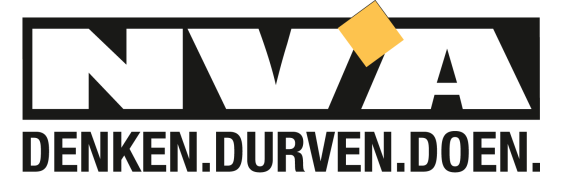 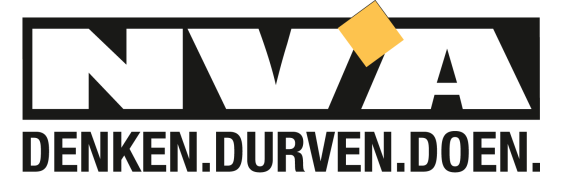 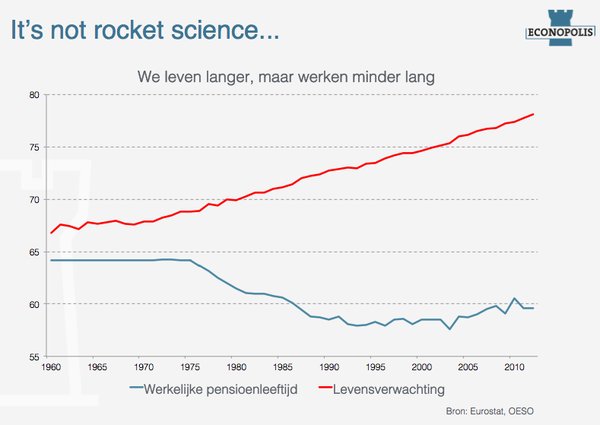 Wettelijk pensioen
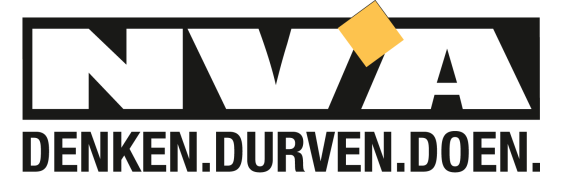 Wettelijke pensioenleeftijd
Vandaag: 65 jaar 
2025: 66 jaar 
2030: 67 jaar
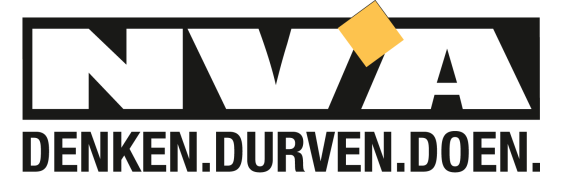 Onbeperkt bijverdienen na volledig pensioen
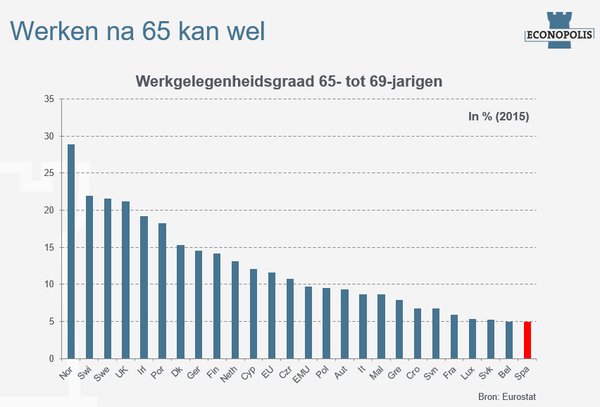 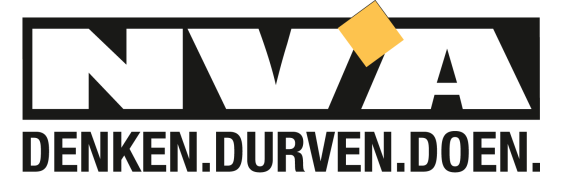 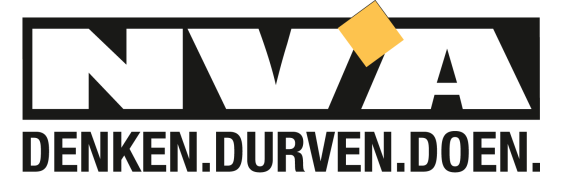 Langer werken is noodzakelijk
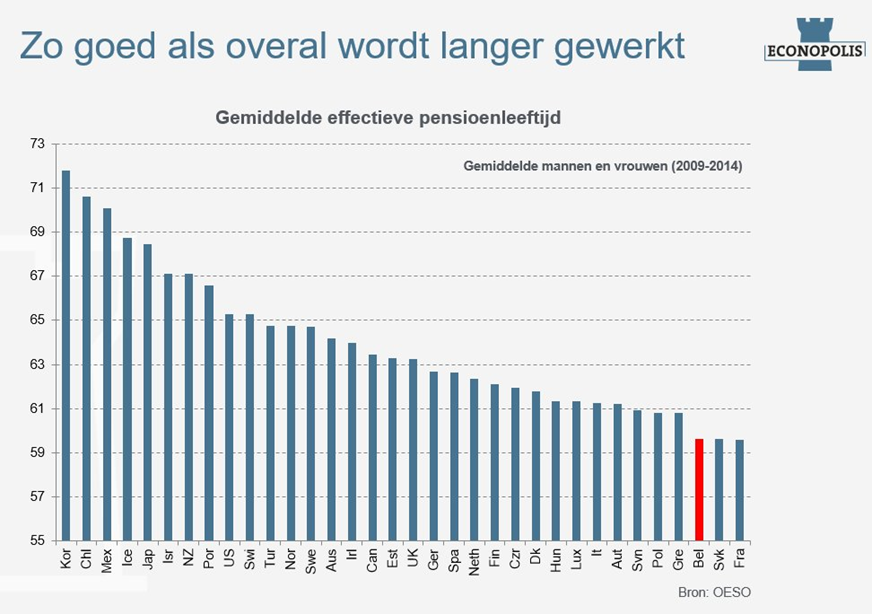 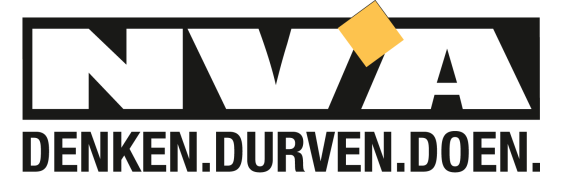 Zware beroepen
Afschaffen preferentiële pensioenstelsels 
(operationele diensten, magistraten, personeel NMBS, provinciegouverneurs,…)
Sneller volledig pensioenbedrag
Snellere opname van pensioen 
Invoering zware beroepen (objectief)
Fysiek zware arbeid 
Ploegen- en nachtarbeid 
Risicovolle Jobs 
Emotioneel belastende functies
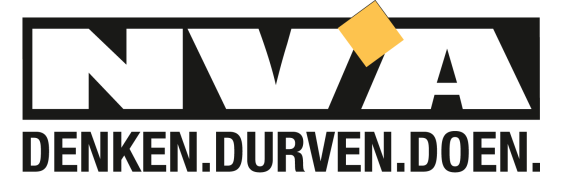 Ambtenarenpensioen
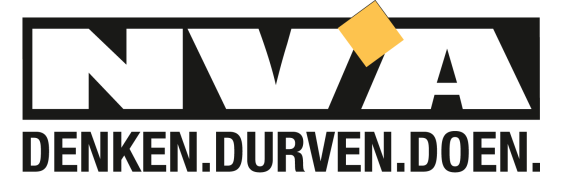 Berekening ambtenarenpensioen
Vandaag:
Statutair: laatste 10 jaar van loopbaan 
Contractueel: volledige loopbaan

2030: 
Statutair = Contractueel
=> Volledige loopbaan
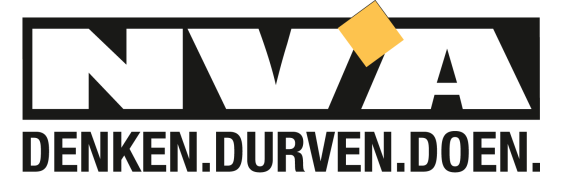 Doel: gemengd pensioen
Eenvoudig om tussen overheid en privésector te schakelen 
Jobflexibiliteit als middel om langer te werken 

Voor iedereen berekening pensioen over hele loopbaan 
=> Niet langer fenomeen van benoeming ambtenaren op einde loopbaan
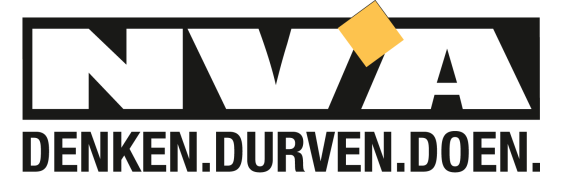 Kwestie van gezond verstand
Afschaffen
Ziektepensioen
Opsparen ziektedagen
Sinds 1844
Verplicht pensioen: kans op armoede en sociaal isolement
=> Hervorming richting ongeschiktheids- en invaliditeitsuitkering bij werknemers
Recht op 21 dagen ziekteverlof 
Mogelijkheid op 945 dagen vervroegd pensioen aan 100% loonuitbetaling 
=> Asociaal
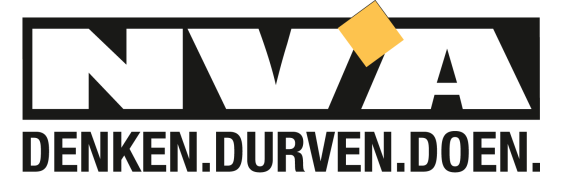 Fact check
Vakbonden: “Ambtenaren en leerkrachten zullen tot 500€ minder pensioen hebben”
				Fout!
Vakbonden hebben deze maatregel bewust fout geïnterpreteerd 
=> Doel van hervorming is namelijk om langer te werken 
Expertencommissie pensioenen: “Latere pensioenleeftijd zal uiteindelijk leiden tot hoger gemiddeld pensioenbedrag”
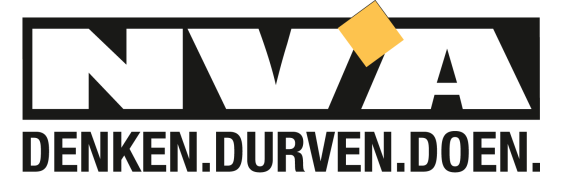 Aanvullend pensioen (tweede pijler)
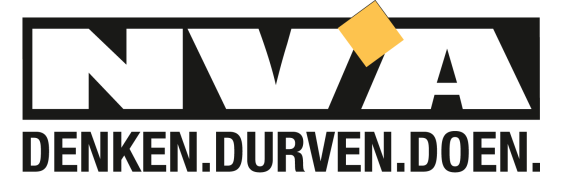 Aanvullend pensioen?
Is nodig: Wettelijk pensioen onvoldoende om levenstandaard te behouden
Kapitalisatie: zelf sparen/beleggen voor later
Georganiseerd door werkgever
Groepsverzekering vs Pensioenfonds 
Fiscaal gunstregime
Doel: Ook voor contractuele ambtenaren
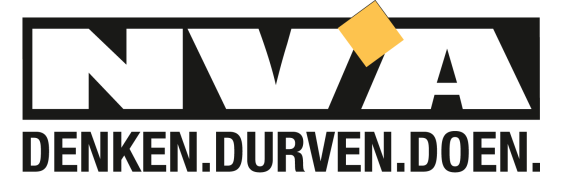 Hervorming 2015
Rendementsgarantie deels laten fluctueren met markt
Vroeger: werkgever moest rendement garanderen van 3,75% (werknemersbijdrage) en 3,25% (werkgeverbijdrage)
Nu: werkgever moet rendement garanderen van marktrente met minimum van 1,75% en maximum van 3,75%
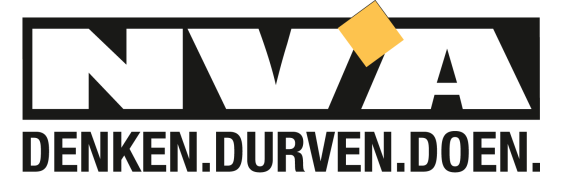 Hervorming 2015
Hervorming op kap van werknemer? 
Best anders bekijken! 

Onhoudbaar voor werkgever (hoge kost)
Werkgever niet verplicht om tweede pijler te organiseren
1+2 = geen tweede pijler voor werknemer
		realistische kijk noodzakelijk!
		verdere hervorming nodig!
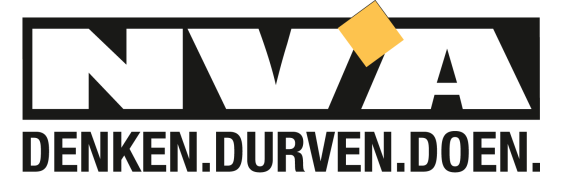 Aanvullend pensioen zelfstandigen
Vrij aanvullende pensioen voor zelfstandigen (VAPZ)
Individuele Pensioentoezegging (IPT)
Niet voor kleine ondernemers
Doel: IPT voor alle zelfstandigen
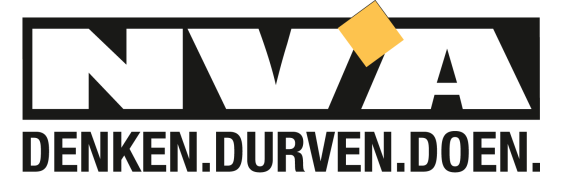 Einde
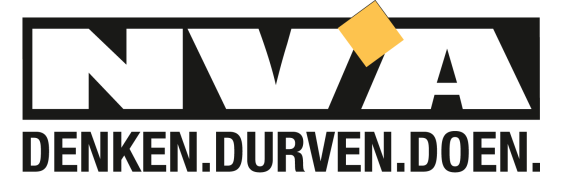 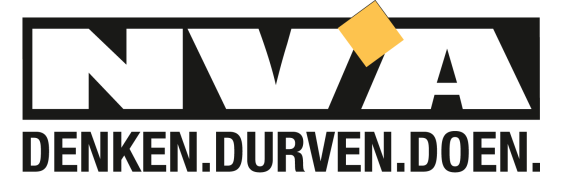